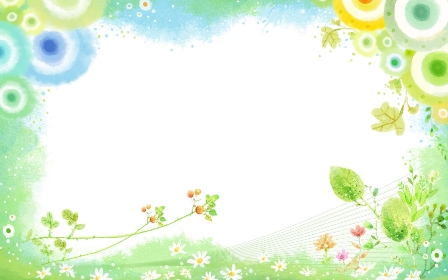 CHÀO MỪNG CÁC THẦY CÔ GIÁO VỀ DỰ
Toán
LỚP : 3A
NĂM HỌC: 2024 - 2025
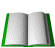 Giáo viên : Phạm Nguyễn Uyên Linh
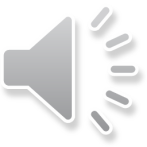 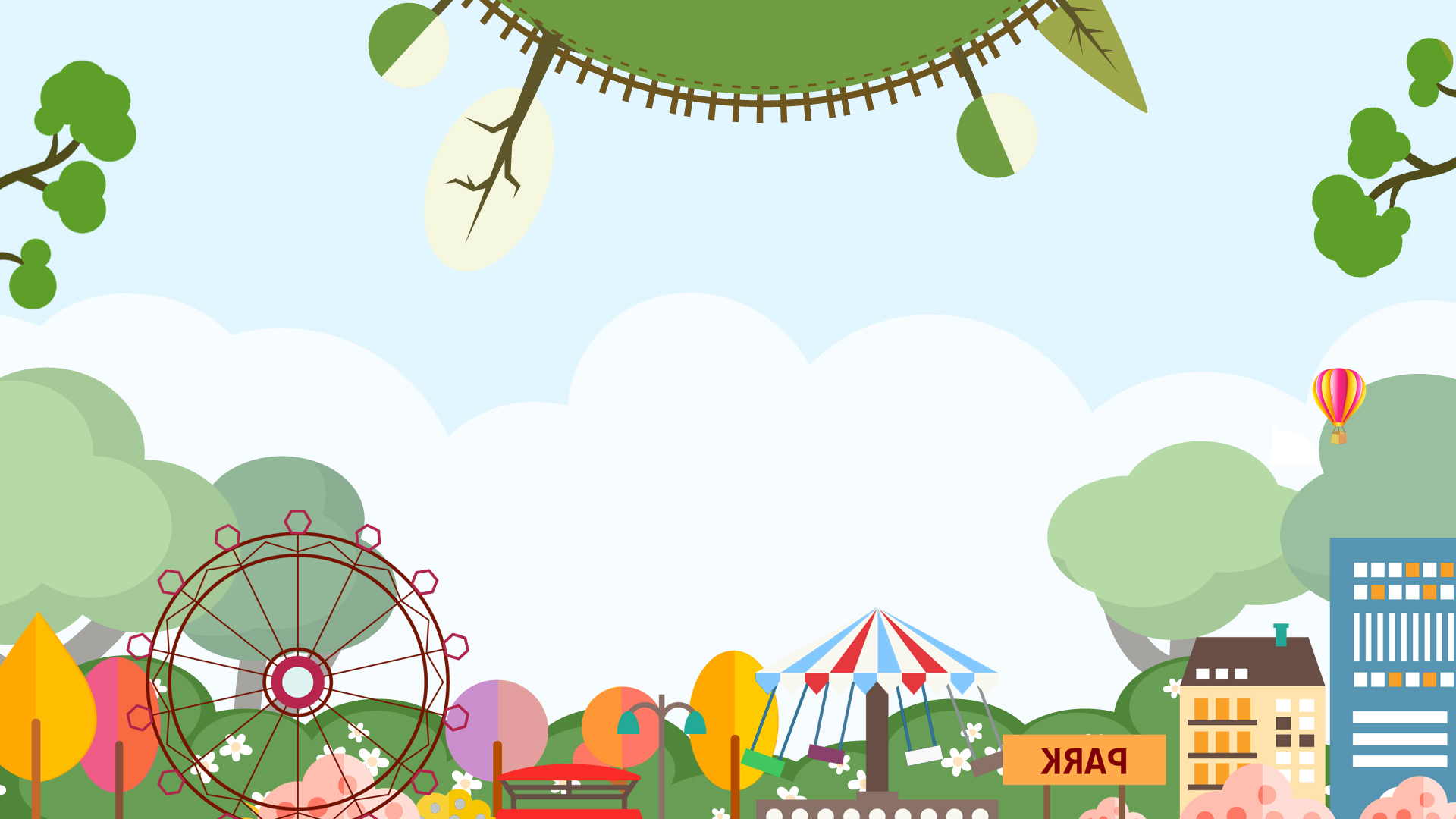 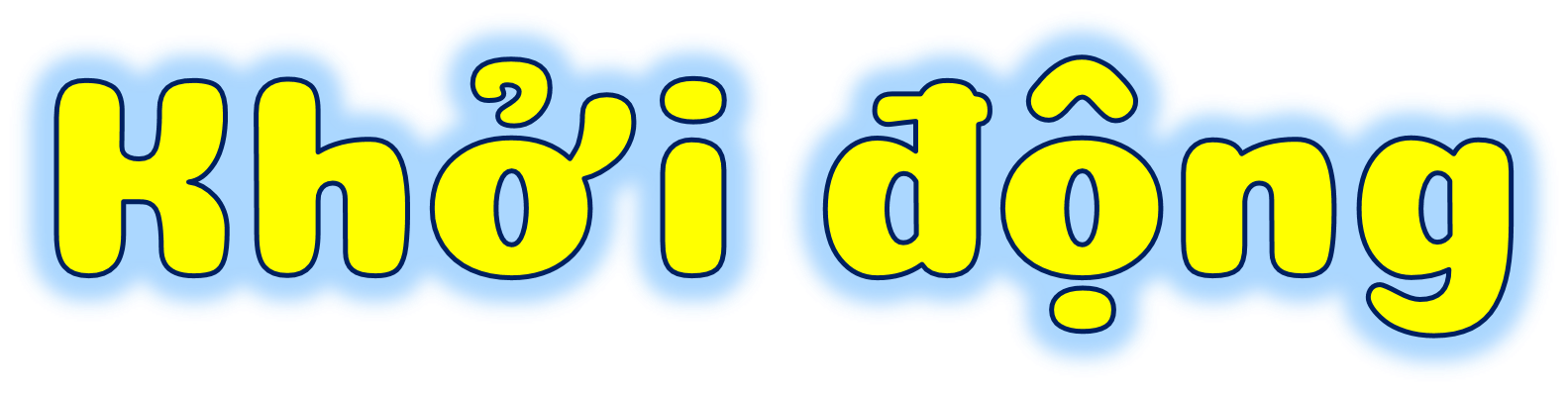 TRÒ CHƠI
RUNG CHUÔNG VÀNG
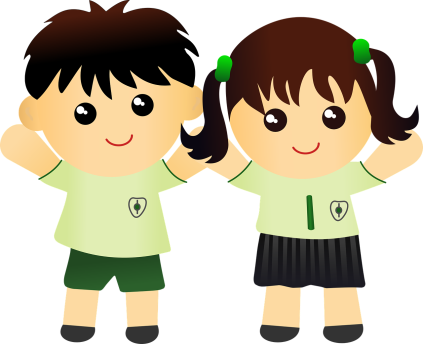 Câu 1
Làm tròn số  1 098  đến hàng nghìn.
Làm tròn số 1098  đến hàng nghìn, ta được số 1 000.
Câu 2
Làm tròn số  9 555  đến hàng nghìn.
Làm tròn số 9 555 đến hàng nghìn ta được số 10 000.
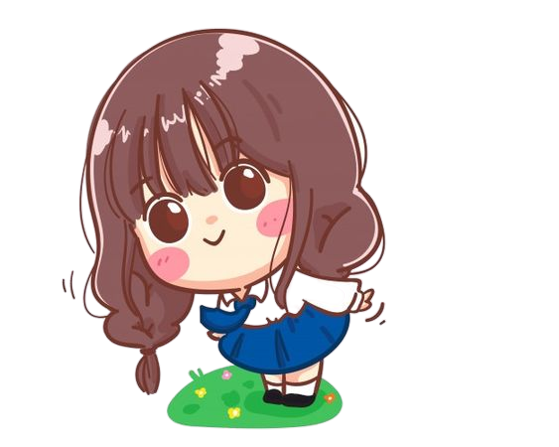 Câu 3
Làm tròn số  54 680  đến hàng chục nghìn.
Làm tròn số 54 680 đến hàng chục nghìn ta được số 50 000.
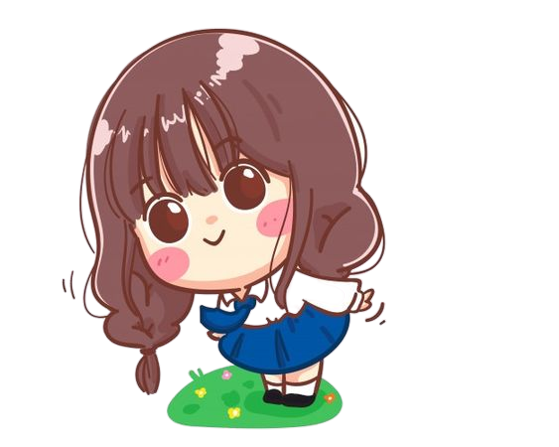 Câu 4
Làm tròn số  35 000 đến hàng chục nghìn.
Làm tròn số 35 000 đến hàng chục nghìn ta được số 40 000.
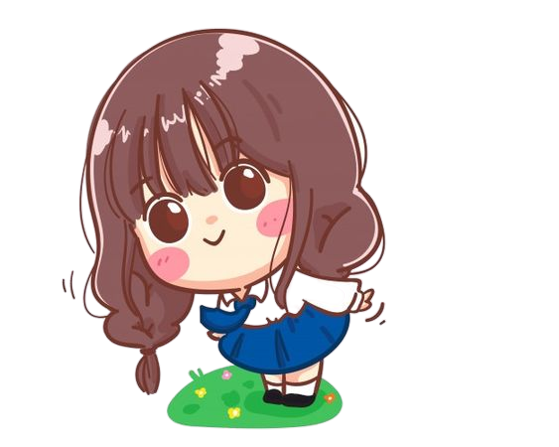 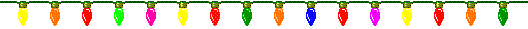 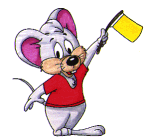 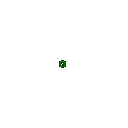 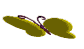 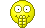 Chúc mừng!
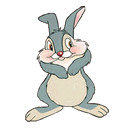 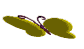 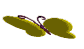 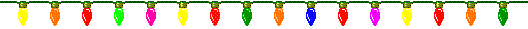 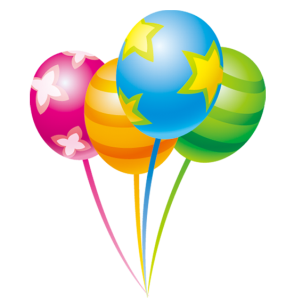 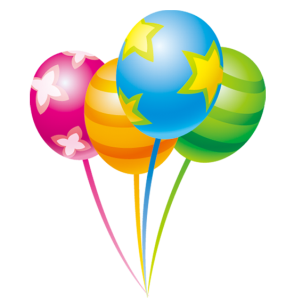 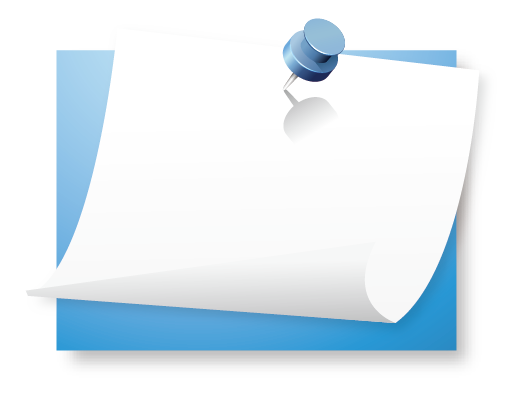 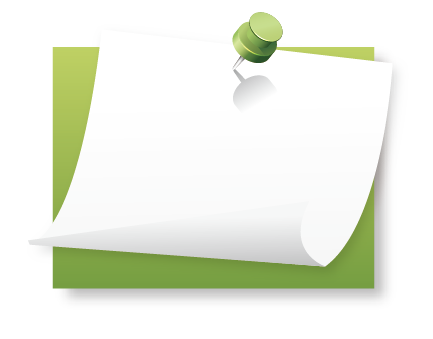 Khi làm tròn số đến hàng nghìn, ta so sánh chữ số hàng trăm với 5. Nếu chữ số hàng trăm bé hơn 5 thì làm tròn lùi, còn lại thì làm tròn tiến.
Khi làm tròn số đến hàng chục nghìn, ta so sánh chữ số hàng nghìn với 5. Nếu chữ số nghìn  bé hơn 5 thì làm tròn lùi, còn lại thì làm tròn tiến.
Nêu cách làm tròn các số đến 
hàng nghìn và chục nghìn
Bài 70: Làm tròn số đến 
hàng nghìn, hàng chục nghìn 
(Tiết 2)
4
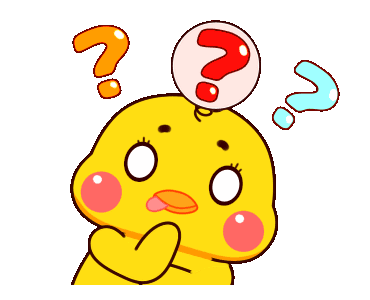 Chọn chữ đặt trước câu trả lời đúng:
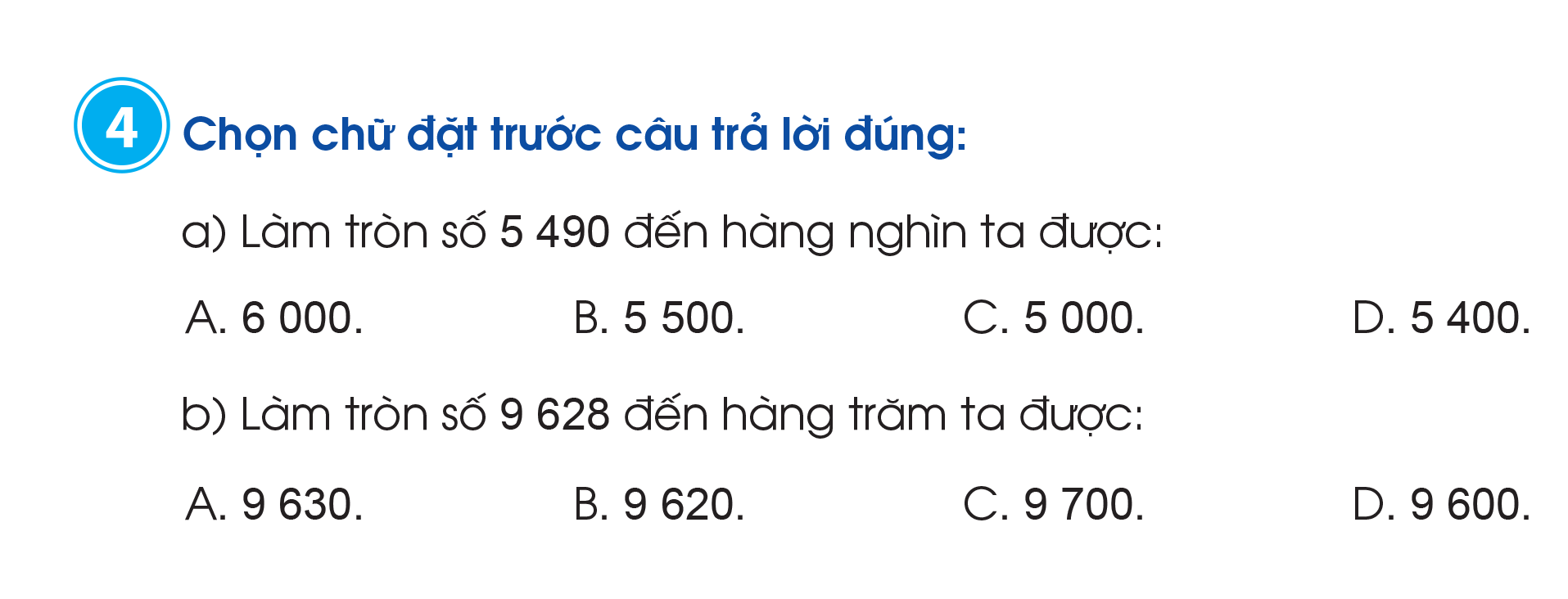 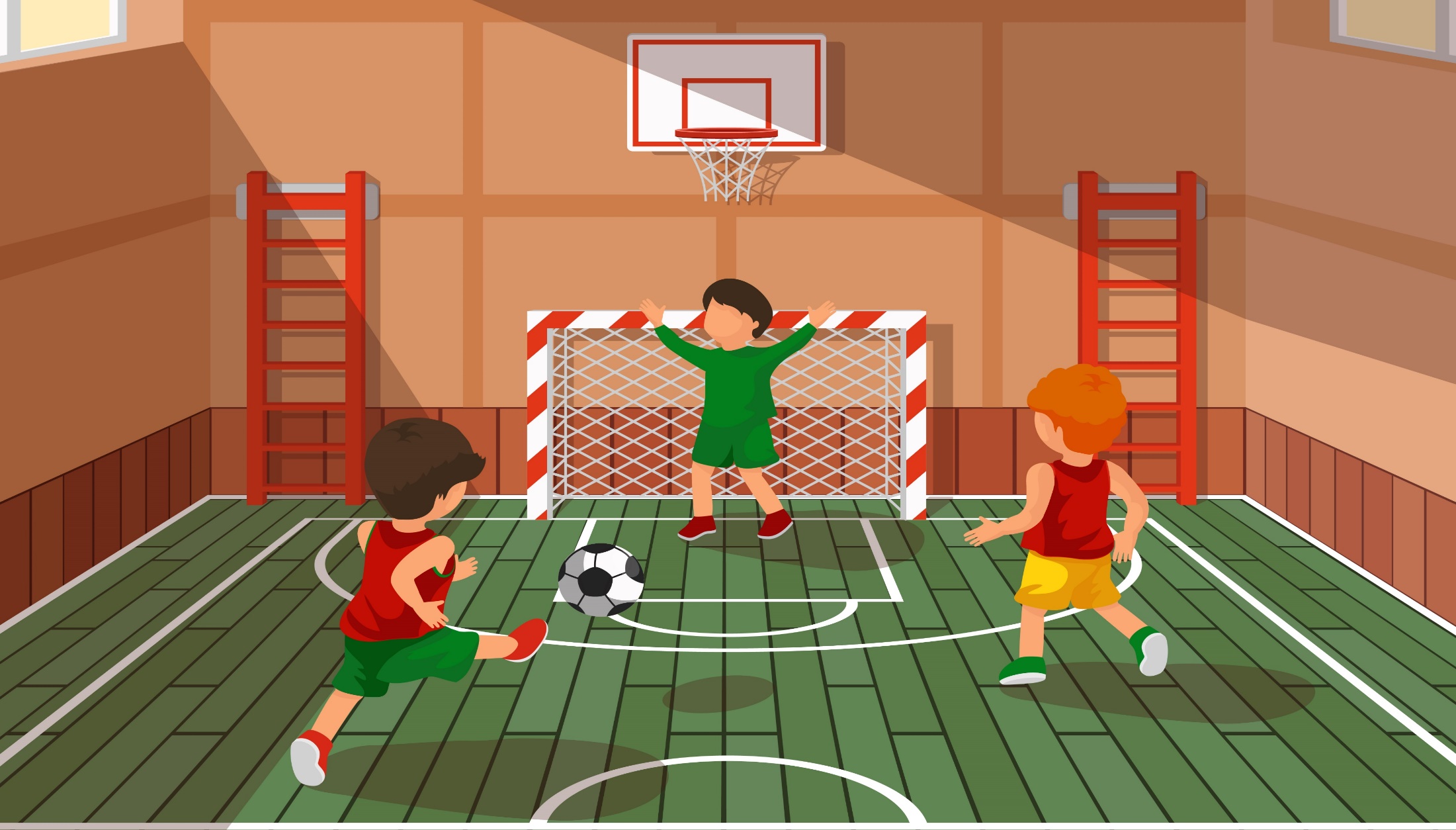 EM TẬP LÀM 
THỦ MÔN
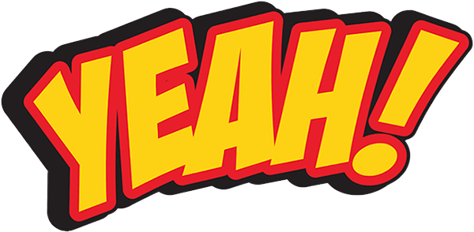 EM TẬP LÀM THỦ MÔN
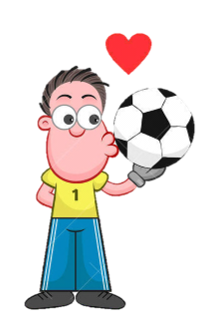 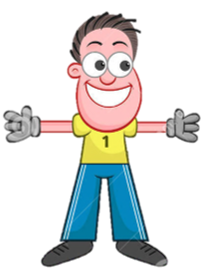 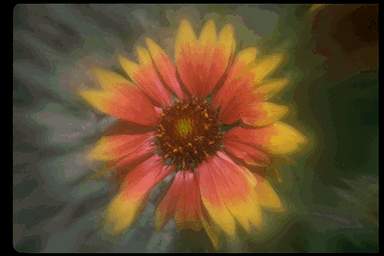 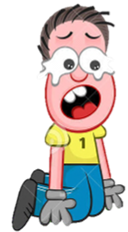 Hết giờ
1
2
3
4
5
start
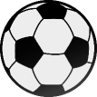 Làm tròn số 3 861 đến hàng chục
A. 3 860
B. 3 850
D. 3 880
C. 3 870
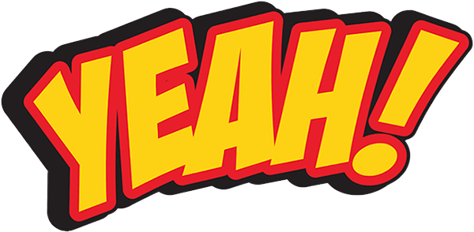 EM TẬP LÀM THỦ MÔN
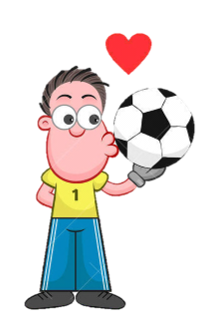 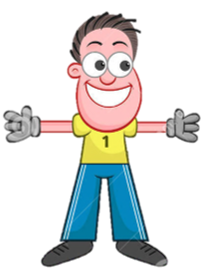 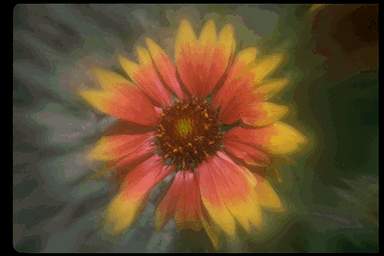 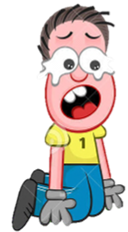 Hết giờ
1
2
3
4
5
start
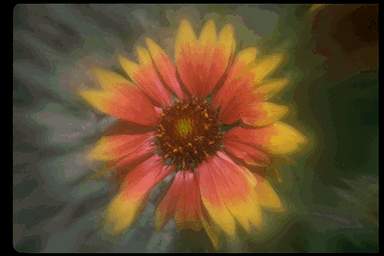 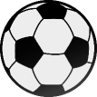 Làm tròn số 5 342 đến hàng trăm
A. 5 400
B. 5 300
D. 5 500
C. 5 600
EM TẬP LÀM THỦ MÔN
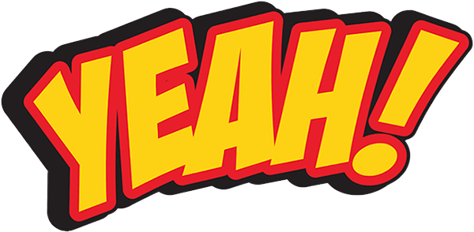 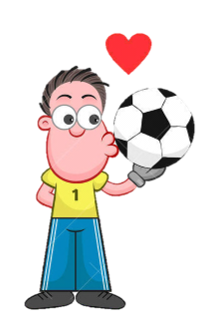 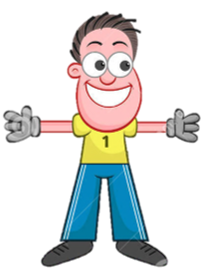 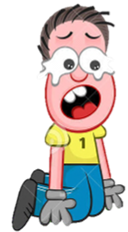 Hết giờ
1
2
3
4
5
start
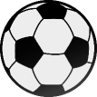 Làm tròn số 8 442 đến hàng nghìn
A. 8 440
B. 8 400
D. 9 000
C. 8 000
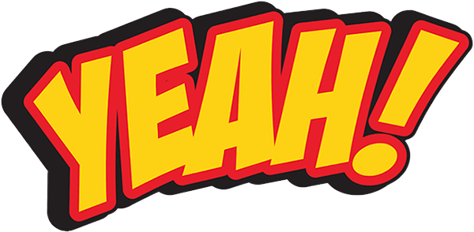 EM TẬP LÀM THỦ MÔN
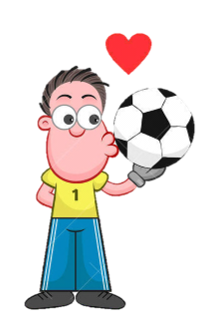 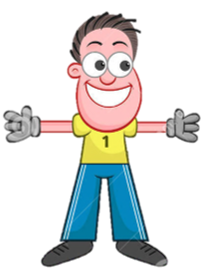 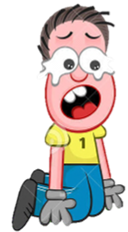 Hết giờ
1
2
3
4
5
start
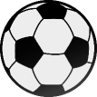 Làm tròn số 59 352 đến hàng chục nghìn
A. 50 000
B. 59 000
D. 60 000
C. 69 000
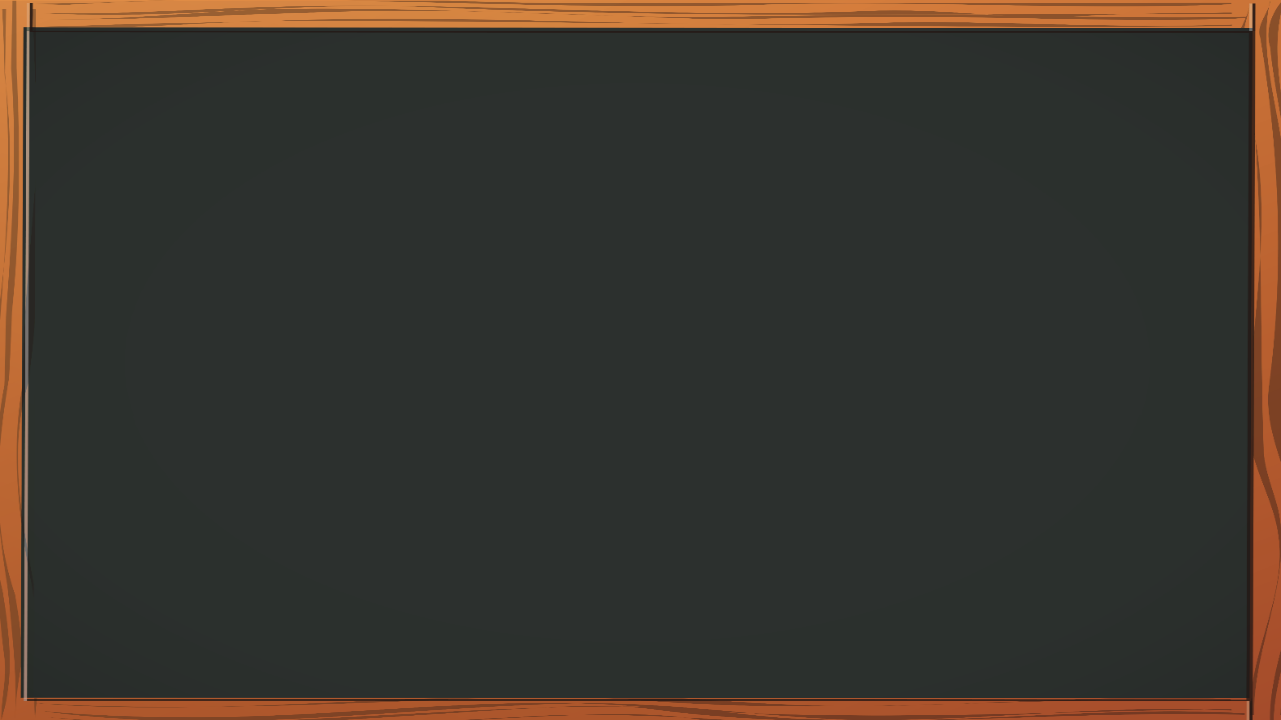 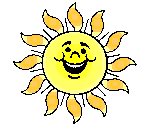 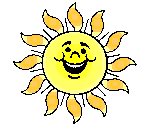 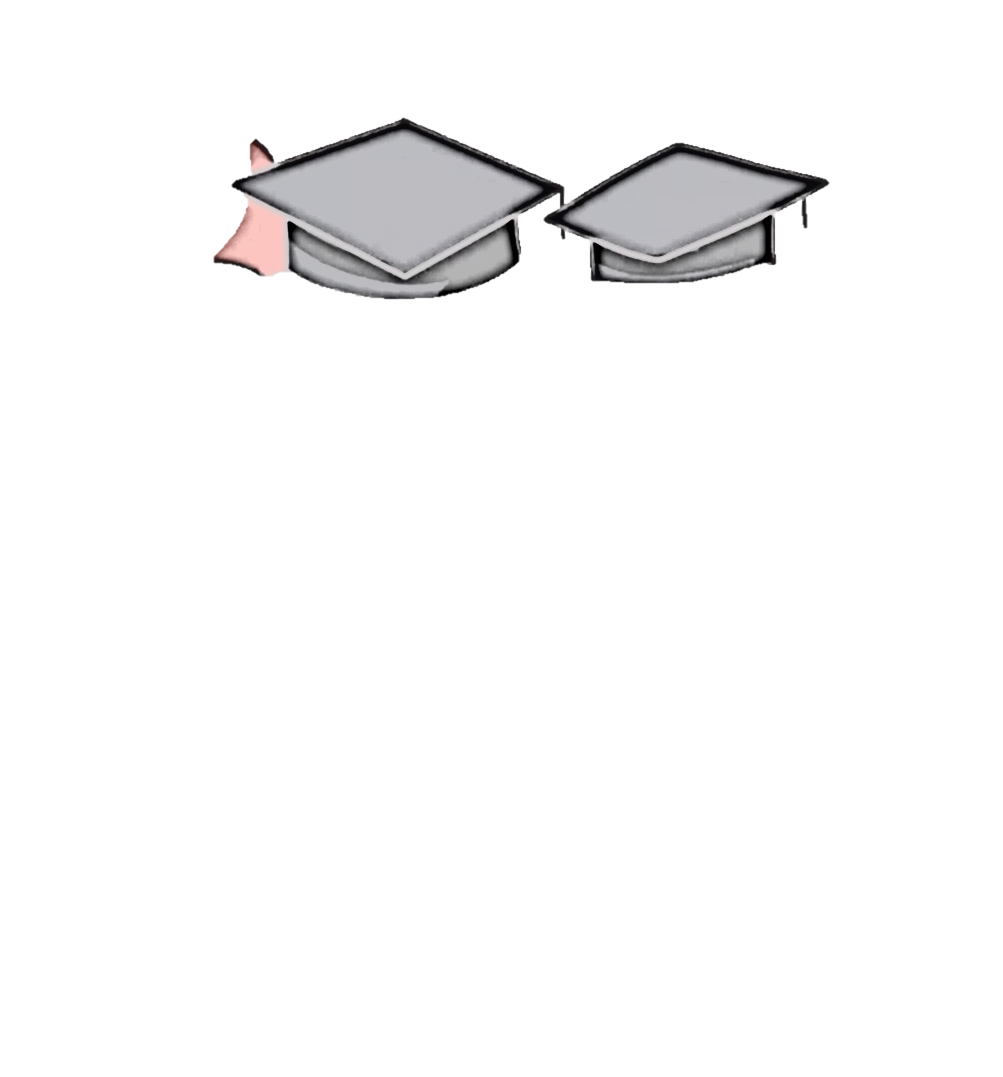 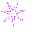 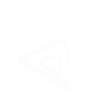 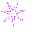 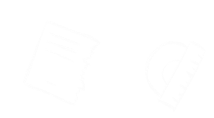 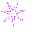 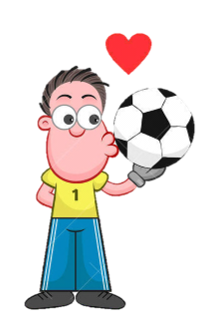 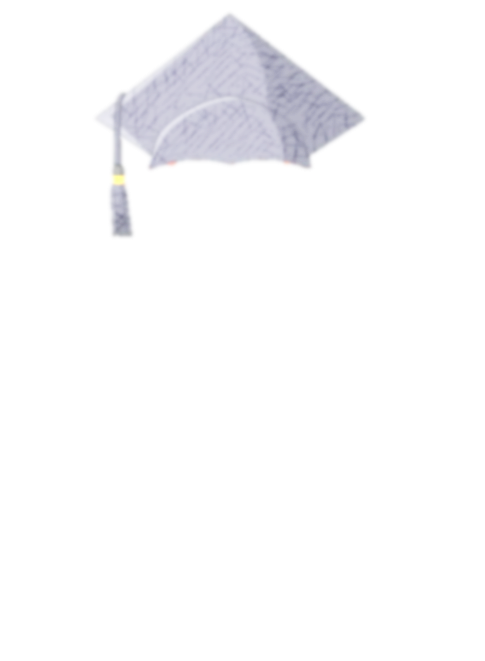 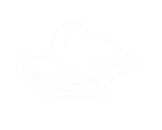 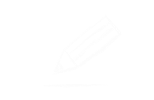 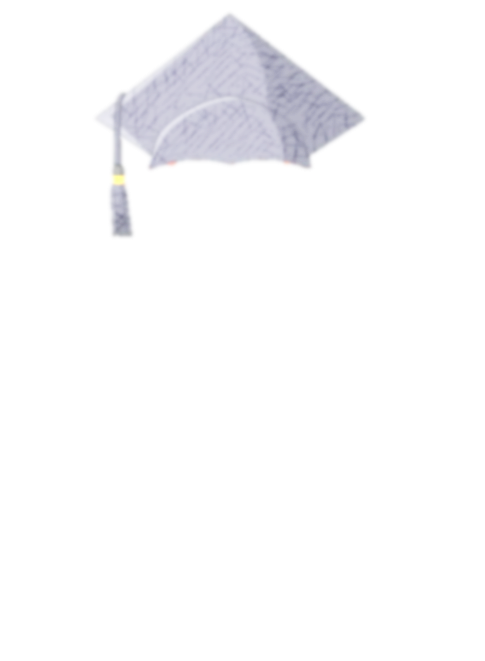 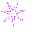 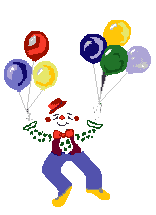 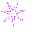 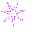 Chúc mừng
Chúc mừng
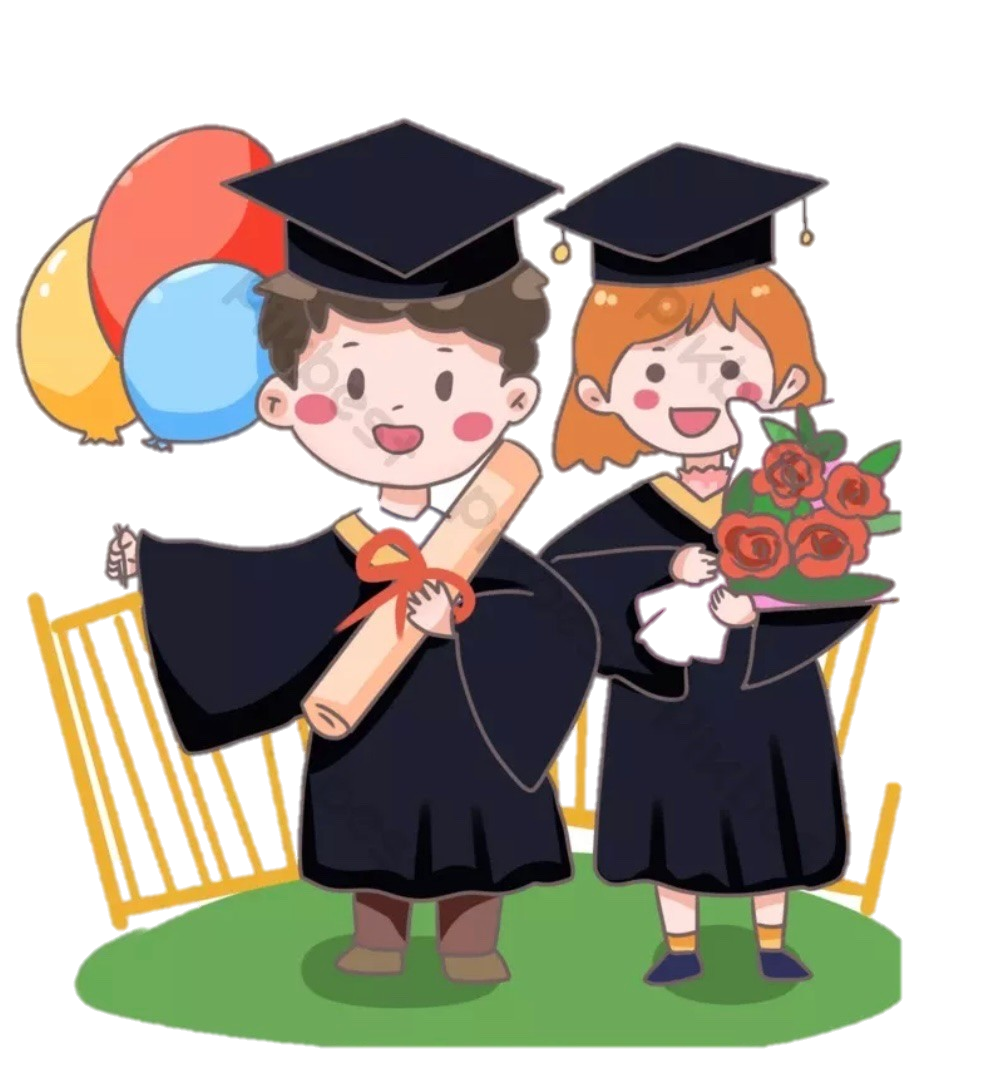 Quan sát bảng sau rồi nói(theo mẫu):
5
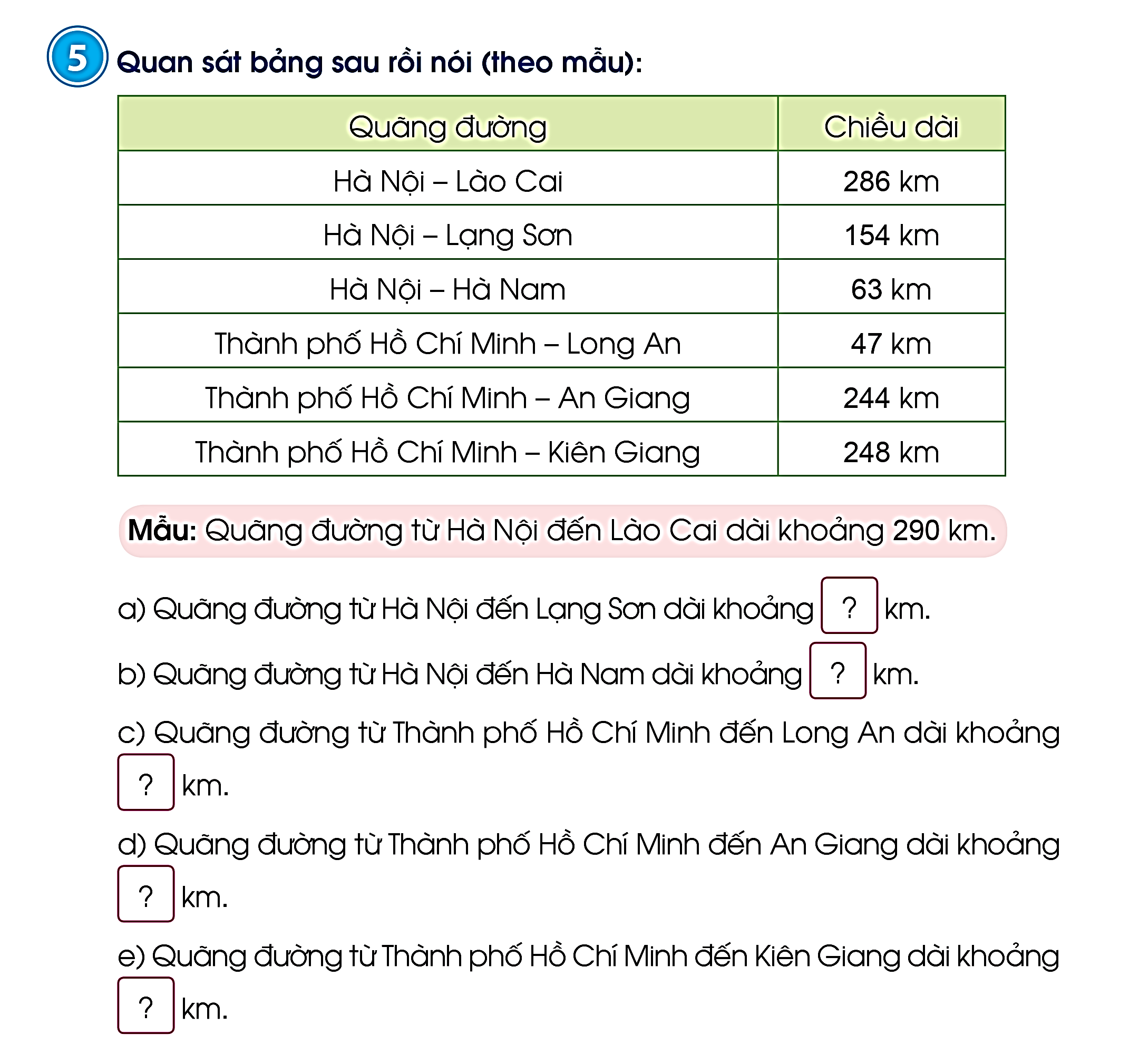 150
60
50
240
250
Mẫu: Quãng đường từ Hà Nội đến Lào Cai dài khoảng 290 km.
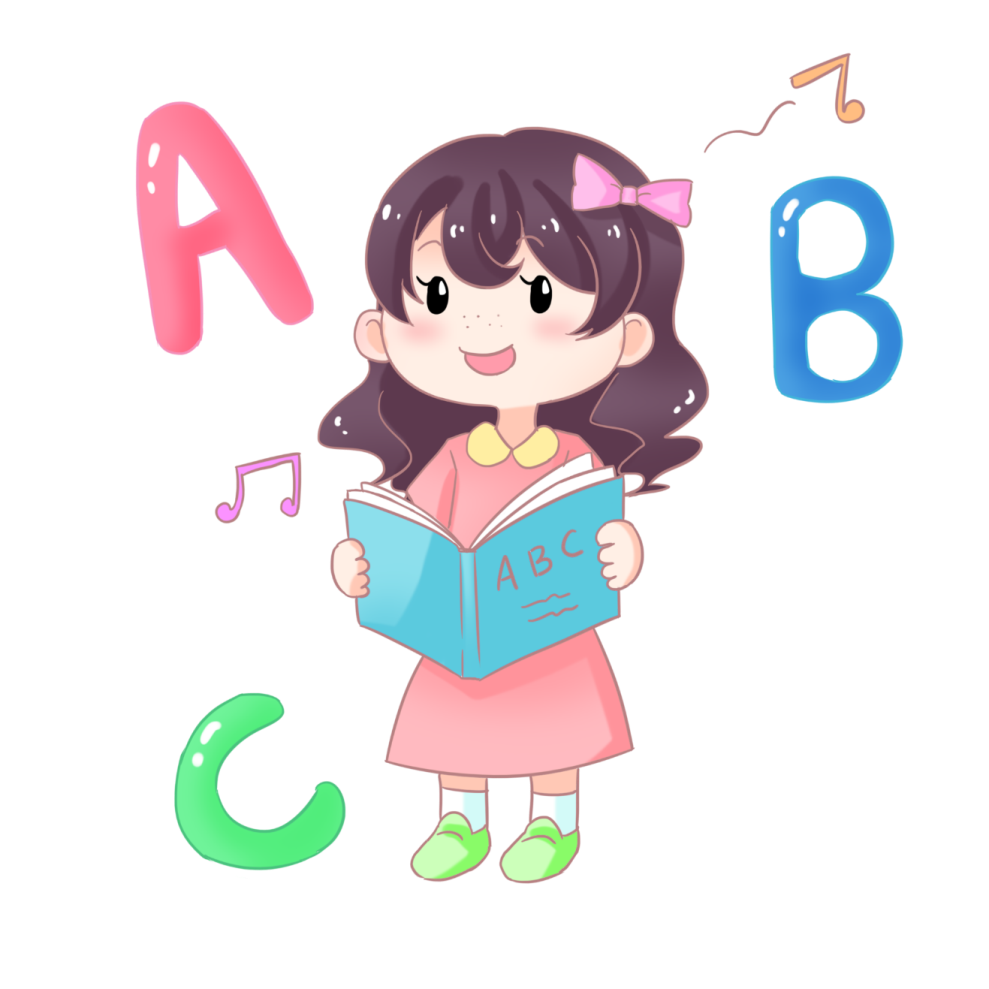 VẬN DỤNG
6
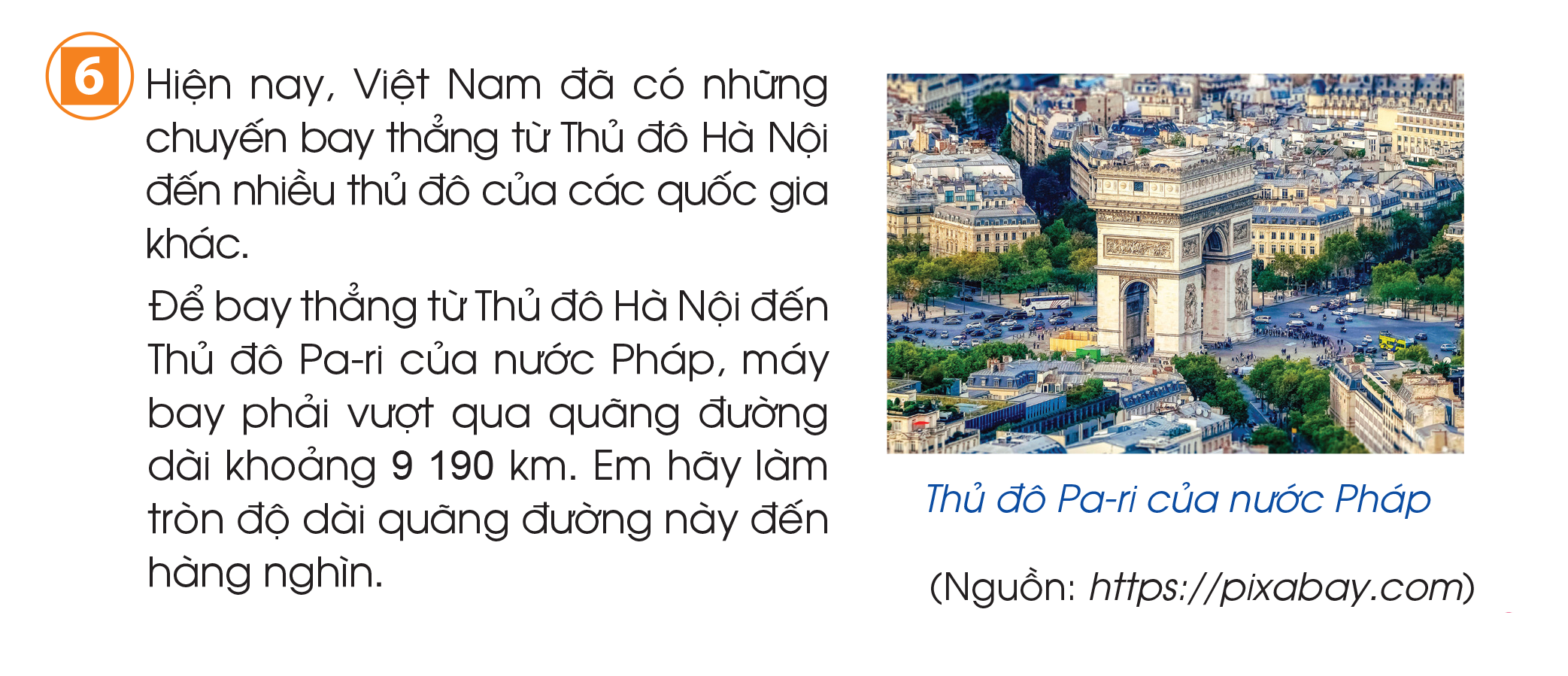 6
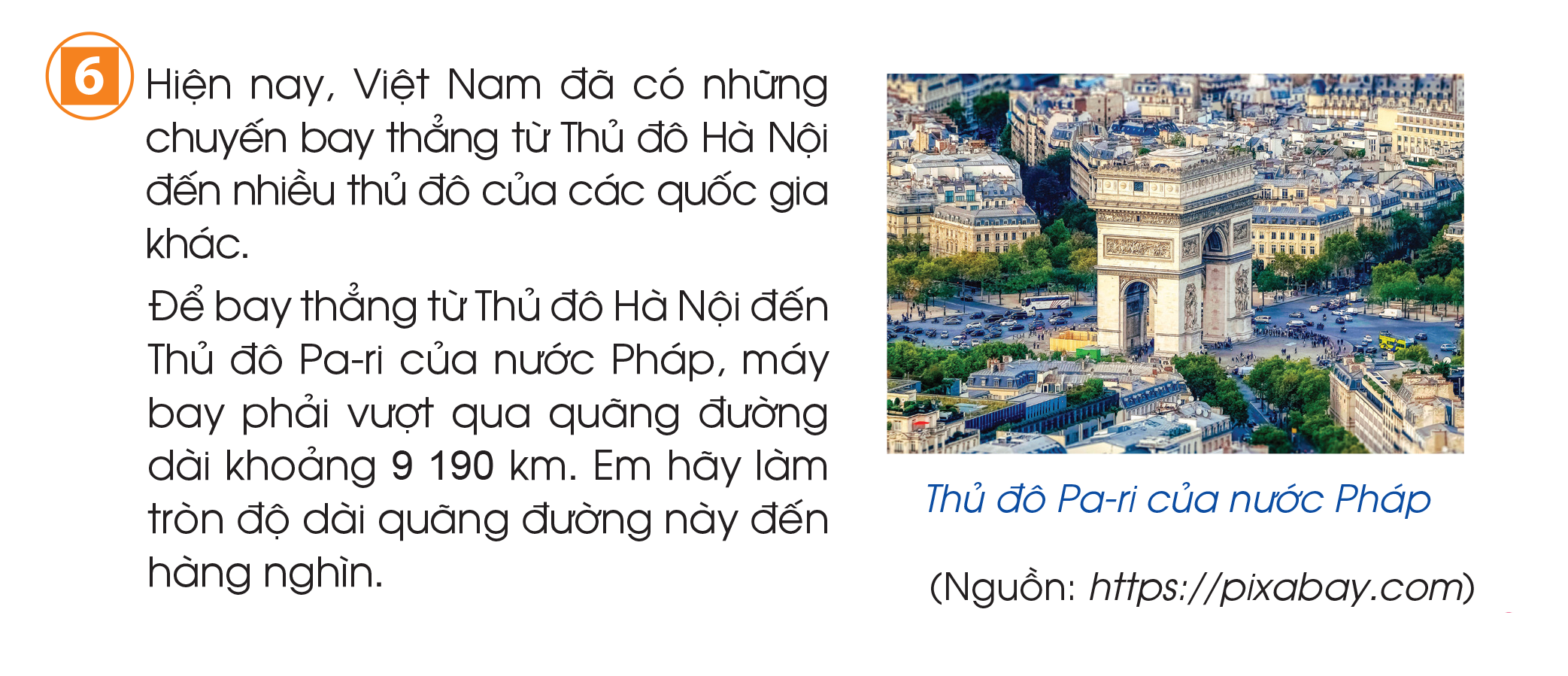 Làm tròn số 9190 đến hàng nghìn, ta được số 9000.
Vậy để bay thẳng từ Thủ đô Hà Nội đến Thủ đô Pa-ri của nước Pháp, máy bay phải vượt qua quãng đường dài khoảng 9000 km.
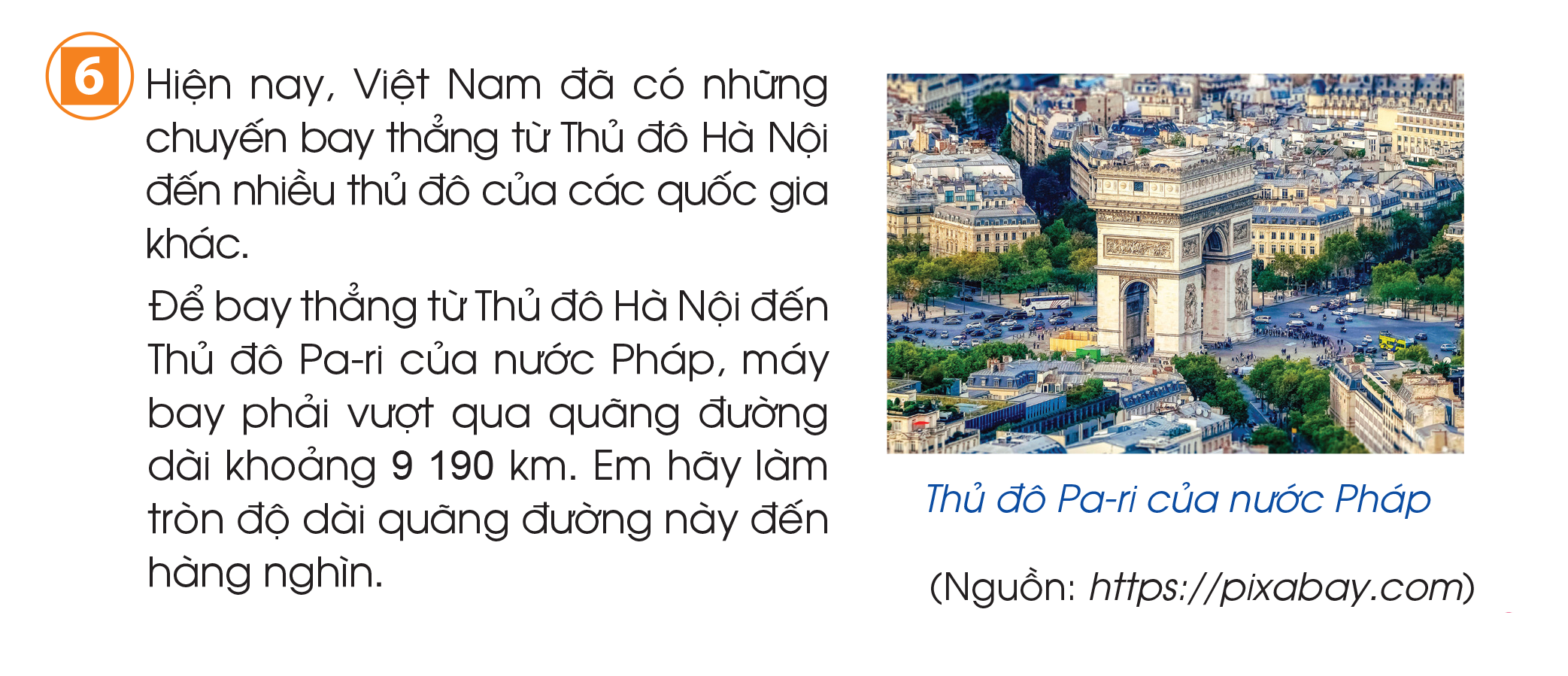 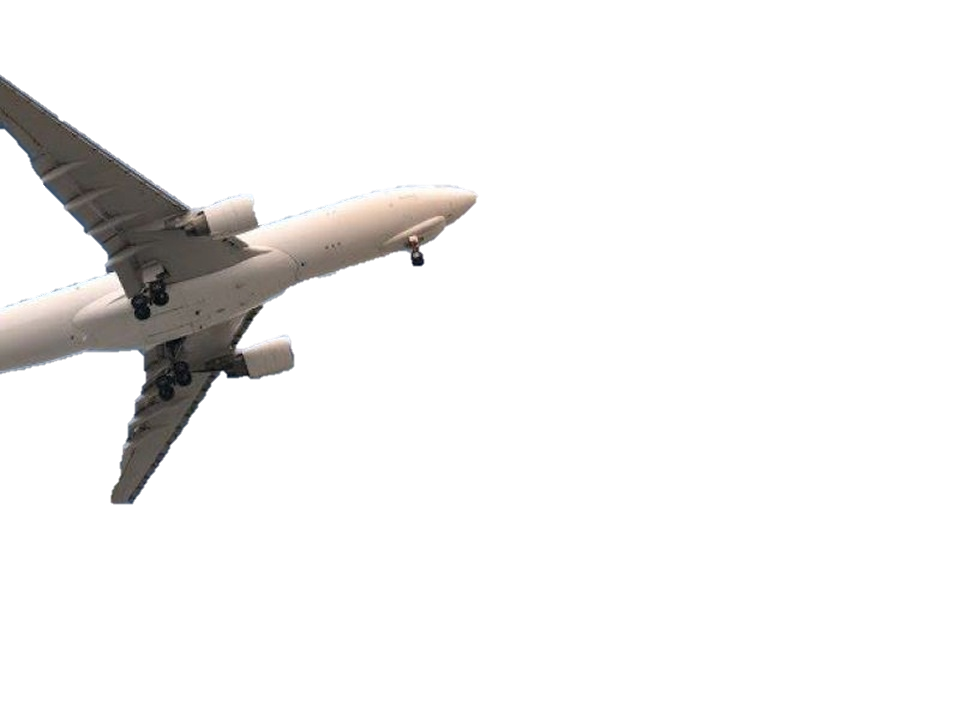 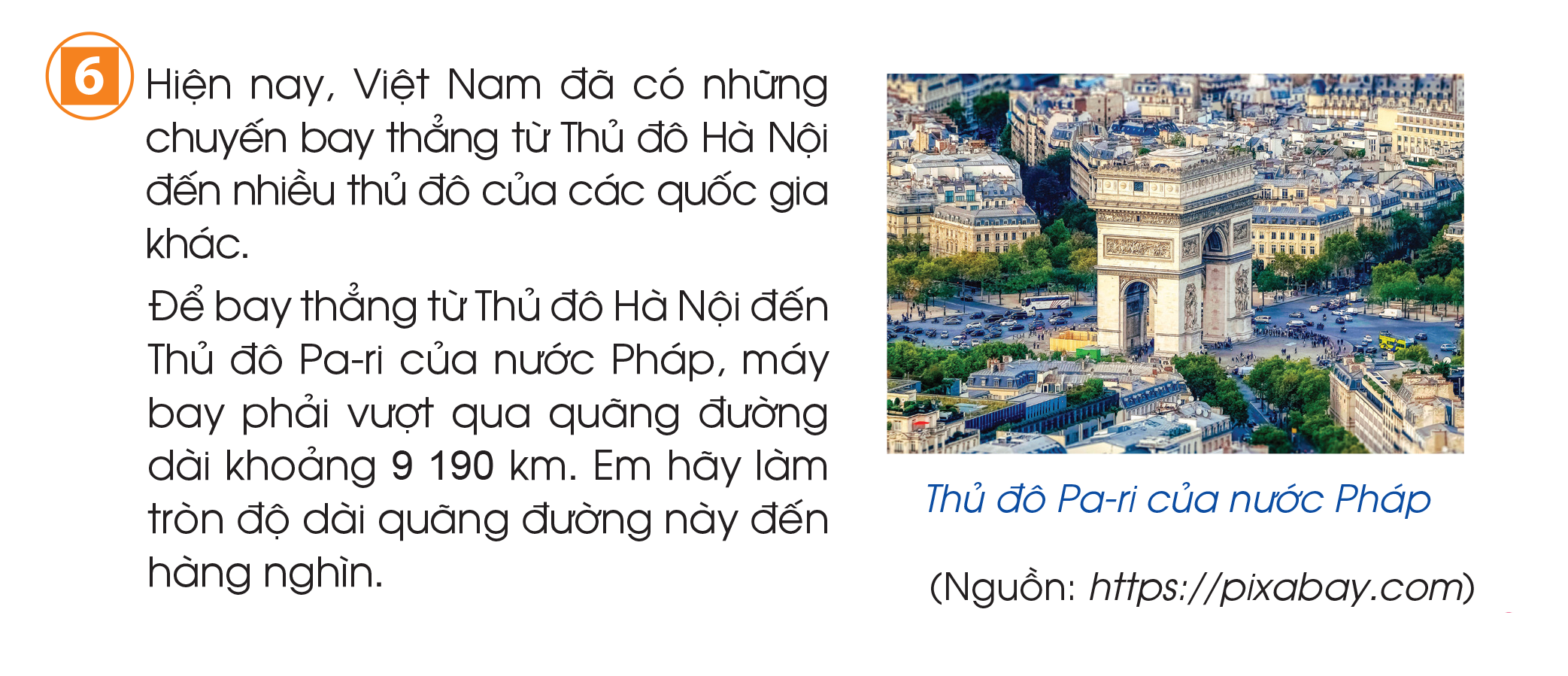 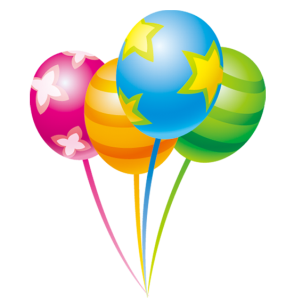 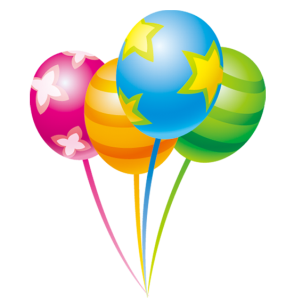 Nêu cách làm tròn các số đến hàng nghìn
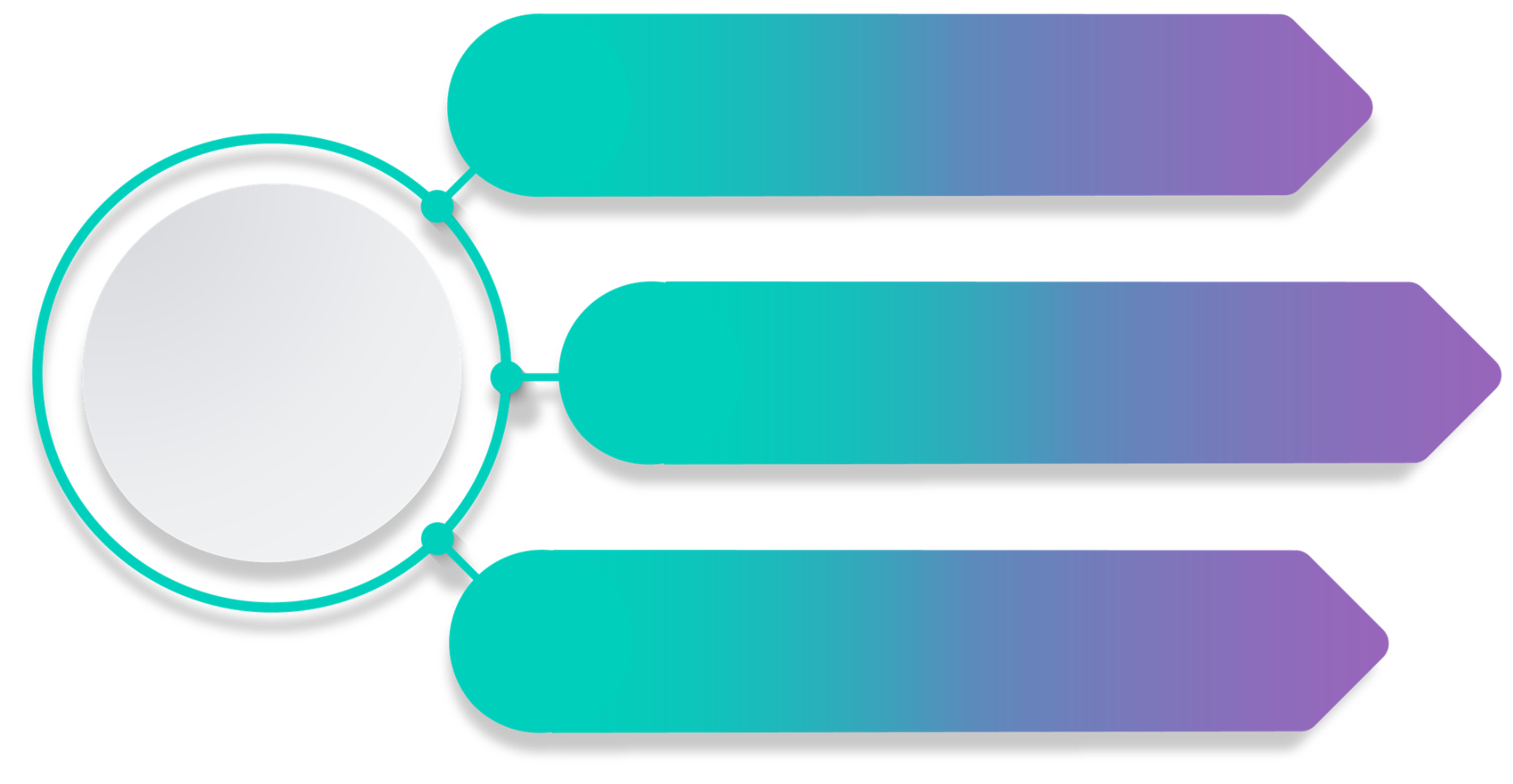 Nếu chữ số hàng trăm bé hơn 5 là 1,2,3 hoặc 4 thì làm tròn lùi giữ nguyên chữ số hàng nghìn.
Khi làm tròn số đến hàng nghìn, ta so sánh chữ số hàng trăm với 5
Nếu chữ số hàng trăm từ 5 trở lên là 5,6,7,8 hoặc 9 thì làm tròn tiến, ta thêm 1 vào chữ số hàng nghìn.
Sau khi làm tròn đến hàng nghìn thì hàng trăm, hàng chục và hàng đơn vị đều là chữ số 0.
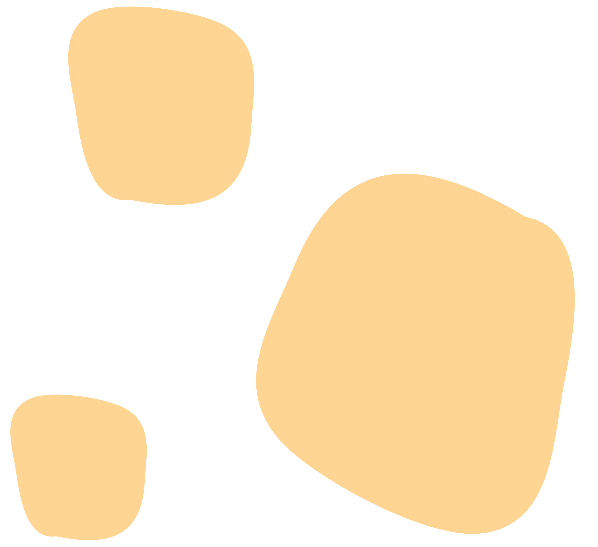 HƯỚNG DẪN VỀ NHÀ
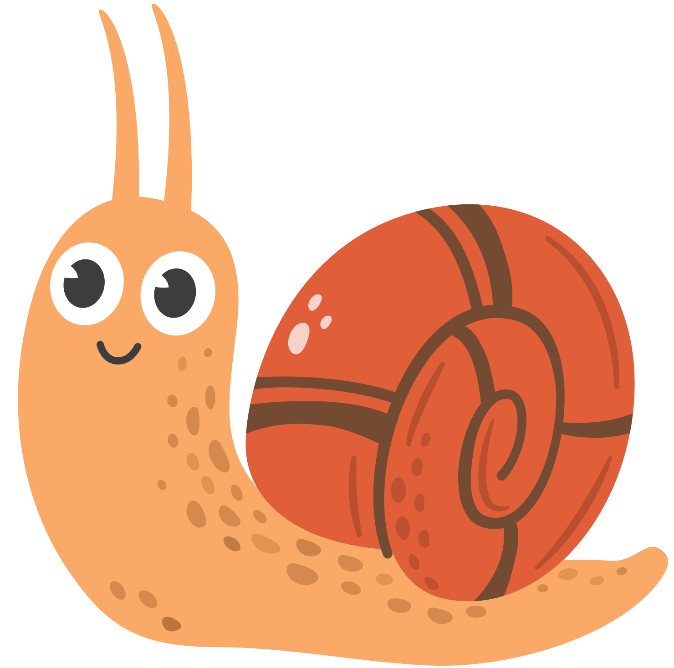 Ôn lại quy tắc làm tròn số hàng chục, hàng trăm, hàng nghìn, hàng chục nghìn. Nêu ví dụ.
Tìm thêm các tình huống thực tế sử dụng quy tắc làm tròn đã học.
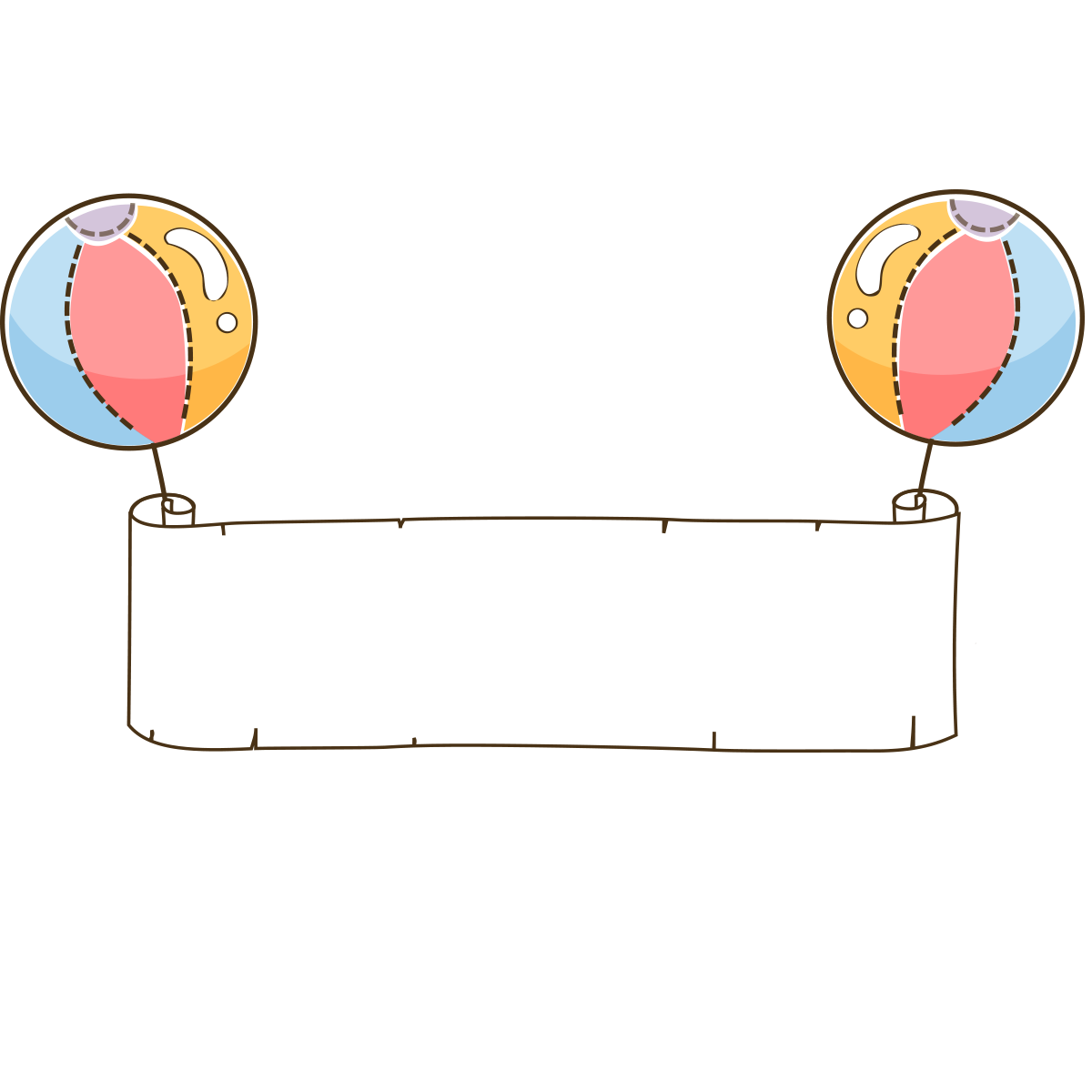 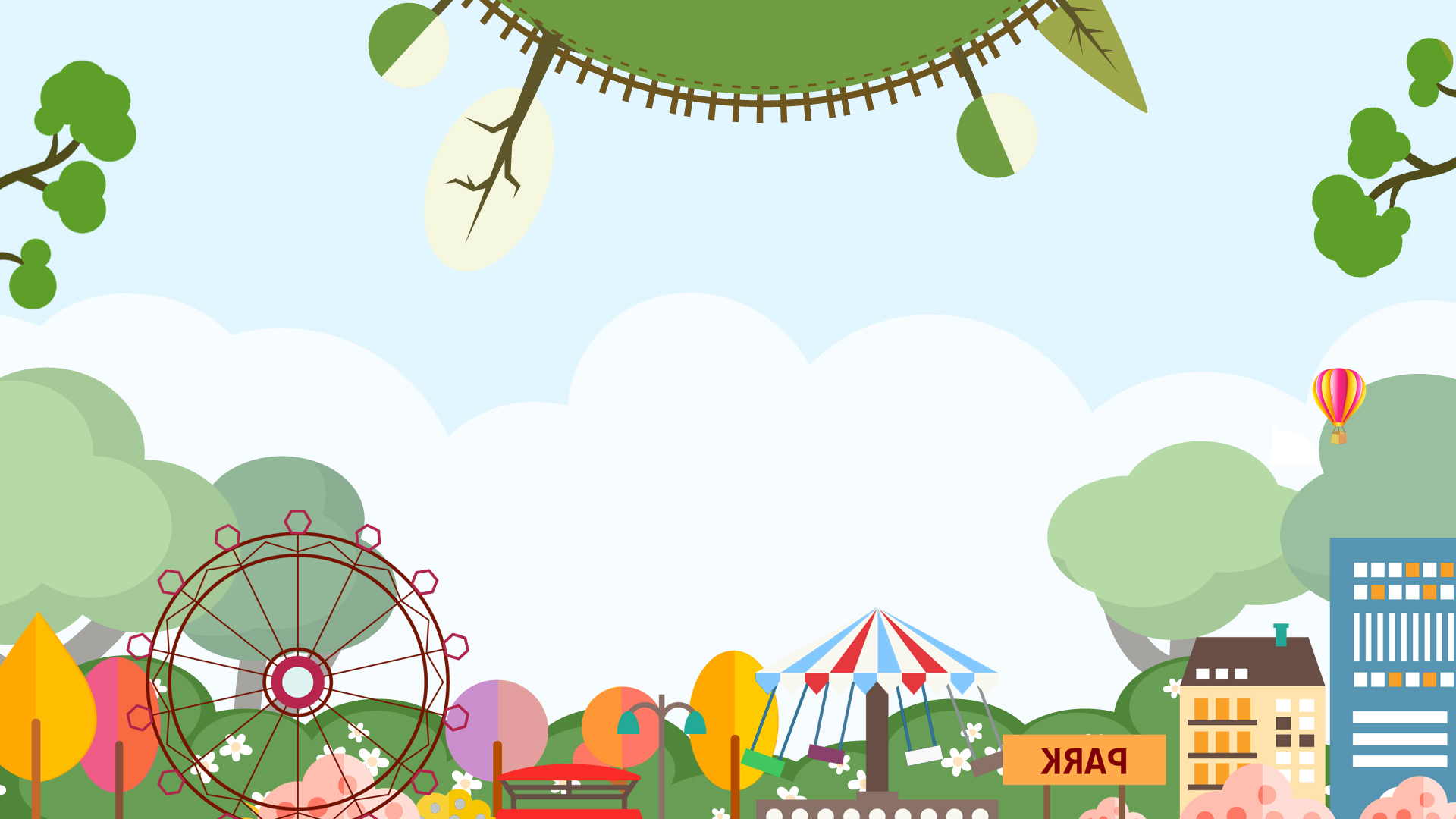 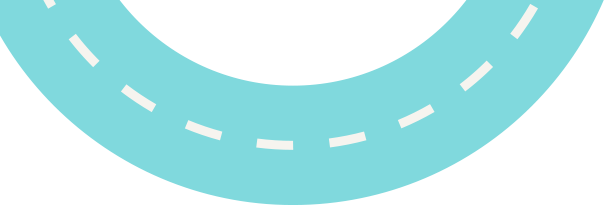 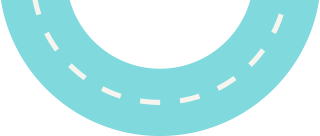 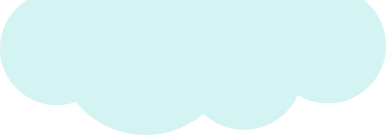 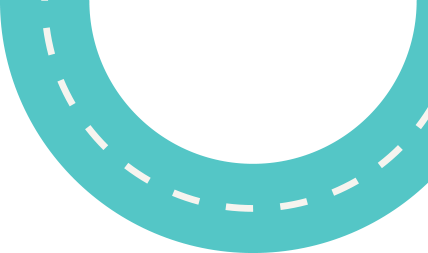 Bài giảng thiết kế bởi Vũ Hồng
LH: FB Vũ Hồng | https://www.facebook.com/vuhong1972 | hongvu7219@gmail.com
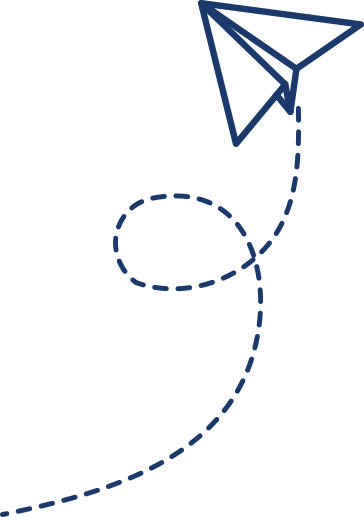 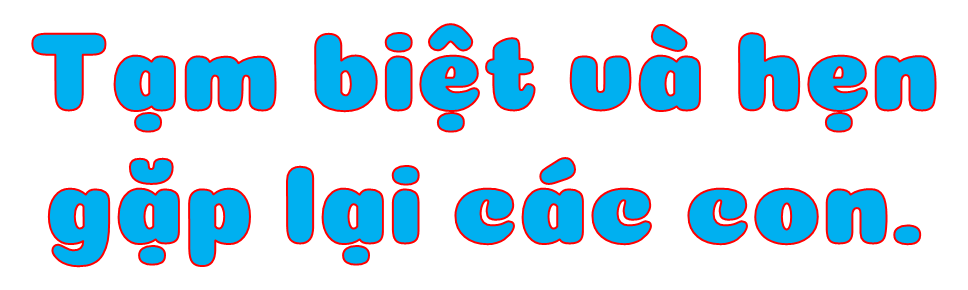 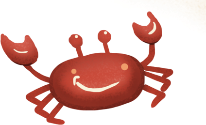 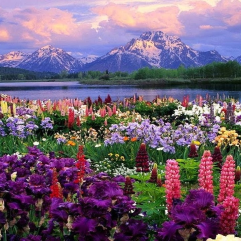 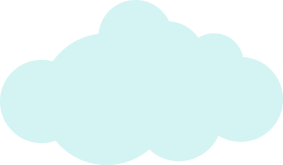 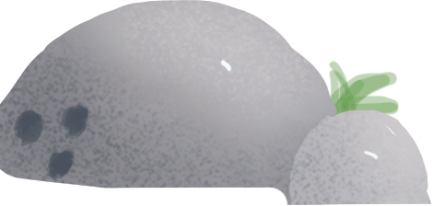 [Speaker Notes: Bài giảng được thiết kế bởi: Vũ HồngLH: FB Vũ Hồng | https://www.facebook.com/vuhong1972/ | hongvu7219@gmail.com]